Fifth Grade Domain Specific WordsA thru F
Adapted from: 
Vocabulary for the Common Core (Marzano, 2013)
https://kids.wordsmyth.net/we/
http://www.wordcentral.com/ 
http://dictionary.reverso.net/english-cobuild/
www.google.com 
https://images.google.com/
Vocabulary Team: 
Jenny Felts, Susan Hensley, Andrea Hixon, Susan Huntington, Karla Magarin, 
Karen Maloney, Renee Simpson
academic vocabulary
L.3.6
L.4.6
L.5.6
Words that are not usually common in casual conversation, but appear in the books we read. They often replace familiar words.
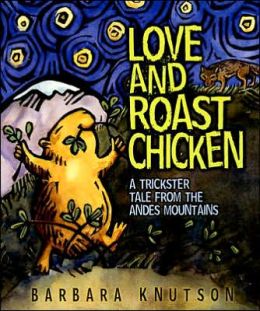 crouched
scurried
propped
3-5
adage
L.4.5b
L.5.5b
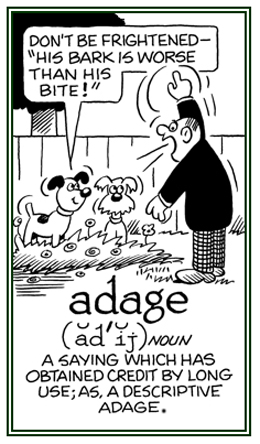 an old saying that expresses a general truth about life
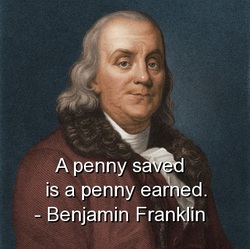 4-5
account
RI.5.6
A story or report
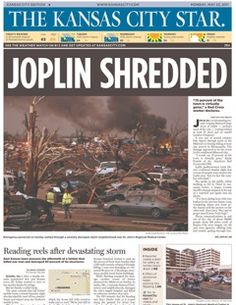 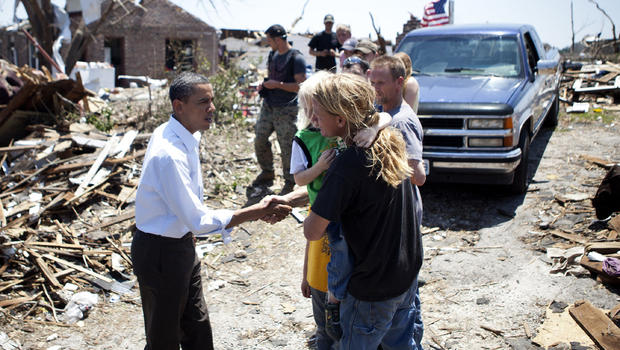 President Obama hears a firsthand account of the Joplin tornado.
A reporter wrote a secondhand account of the Joplin tornado.
5
affix
L.3.4b
L.4.4b
L.5.4b
A word part that is added to a word to change it’s 
meaning or function
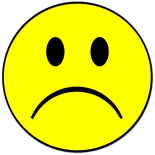 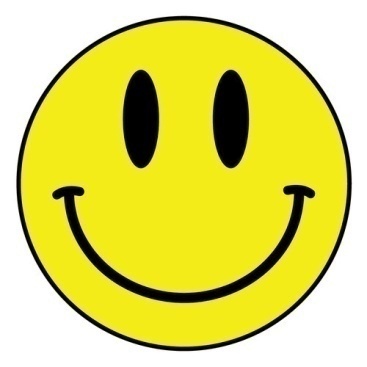 unhappy
happy
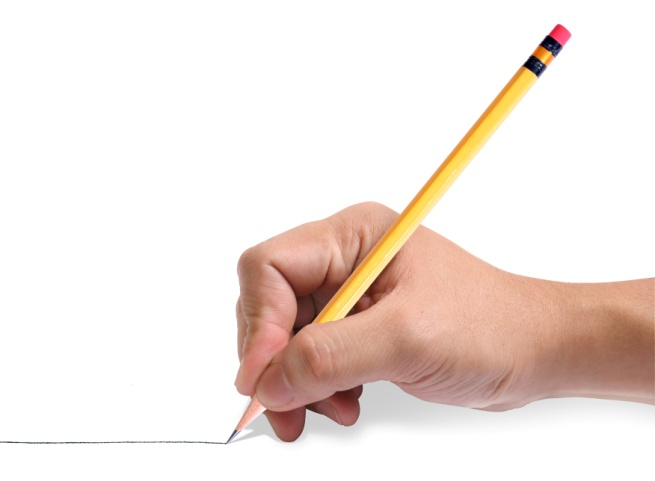 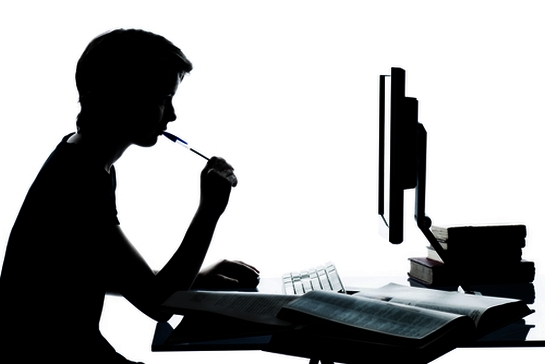 writer
write
3-5
antonym
L.4.5c
L.5.5c
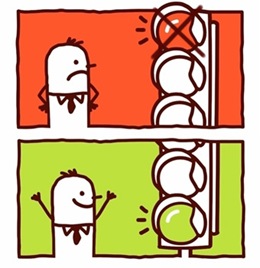 A word that means the opposite
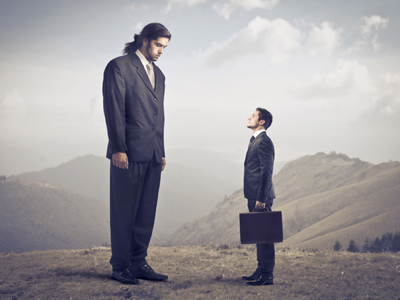 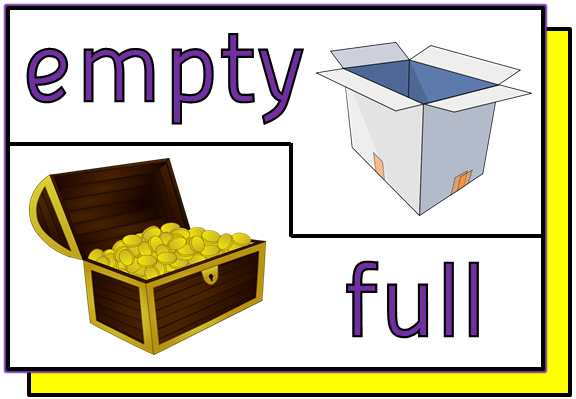 4-5
cause/effect
RI.3.3, RI.3.8
RI.4.5
RI.5.5
A connection between to events in which one causes the other to happen
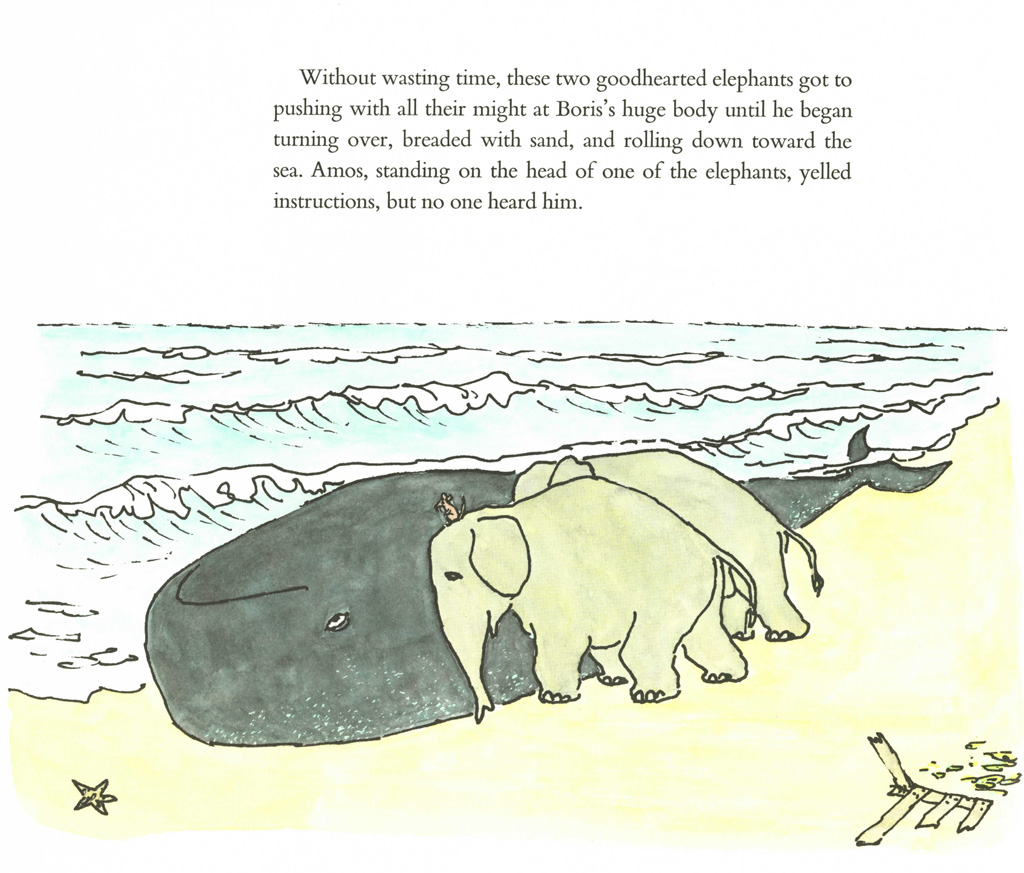 The elephants pushed Boris’ huge body back into the ocean because he had washed ashore.
3-5
chronology
RI.4.5
RI.5.5
List of past events in the order that they happened
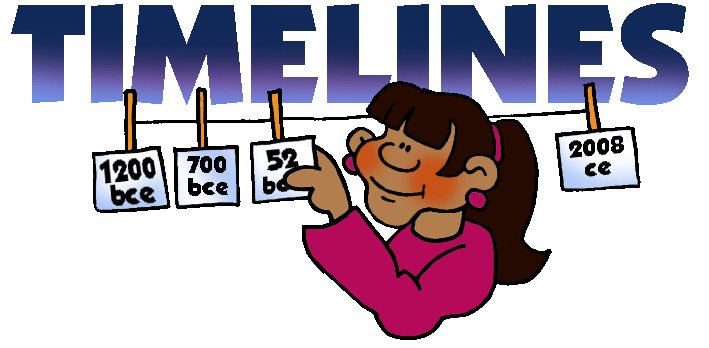 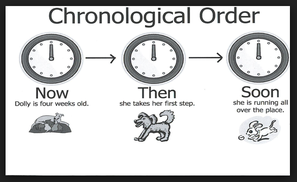 4-5
clause
W.5.1c, W.5.2c
A group of related words containing a subject and a verb
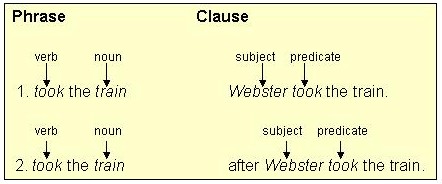 5
W.3.6, SL.3.1
W.4.6, SL.4.1
W.5.6, SL.5.1
collaborate
Work jointly on an activity, especially to produce or create something
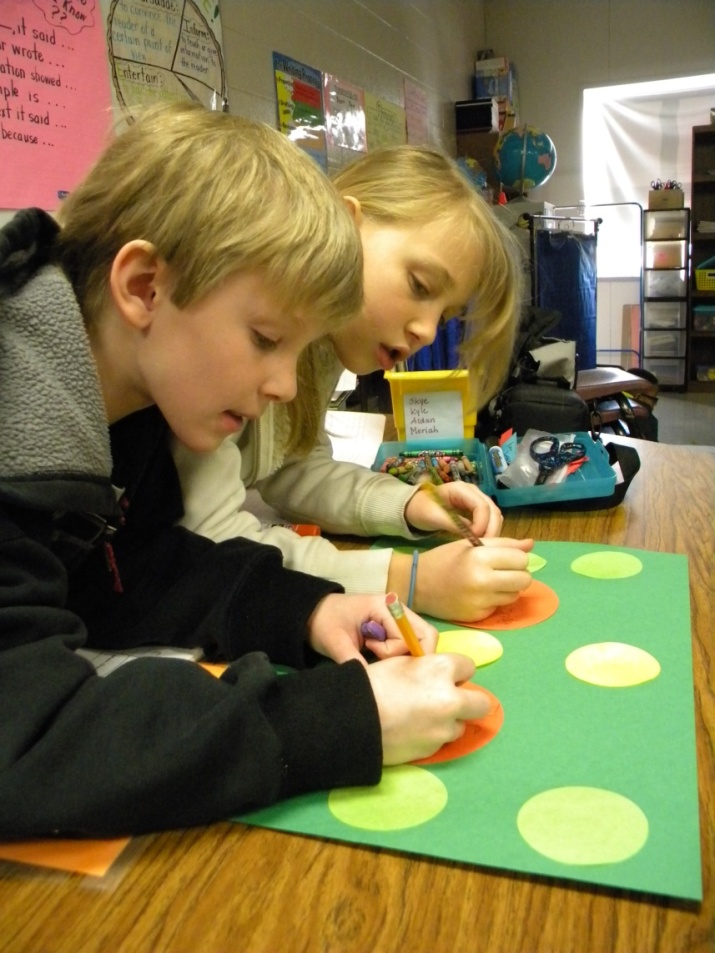 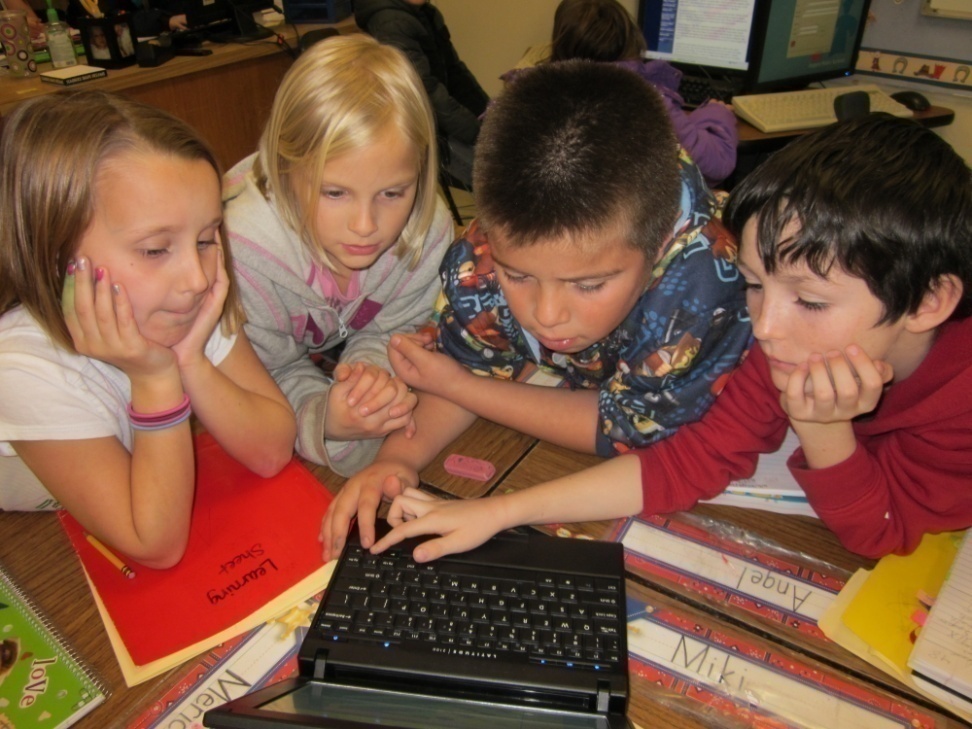 3-5
RL.3.9
RL.4.6, RL.4.9
RL.5.3, RL.5.9
compare and contrast
To describe how things are alike and how they are different
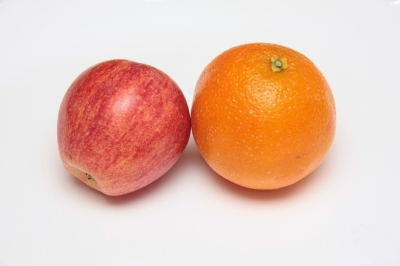 3-5
RI.3.8
RI.4.5
RI.5.5, L.5.4a
comparison
Consider two or more things and discover the differences between them
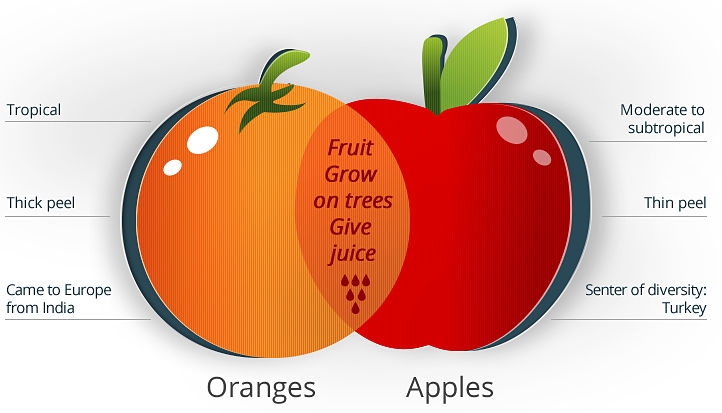 3-5
conclusion
W.4.3e
W.5.3e
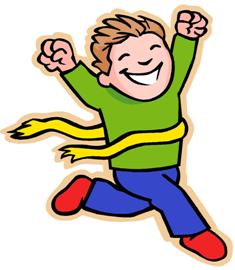 The last part of a writing or speech
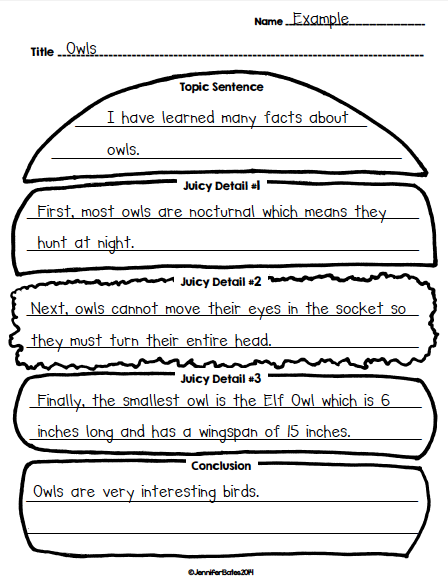 4-5
concrete
W.4.2b, W.4.3d
W.5.2b, W.5.3d
something definite and specific
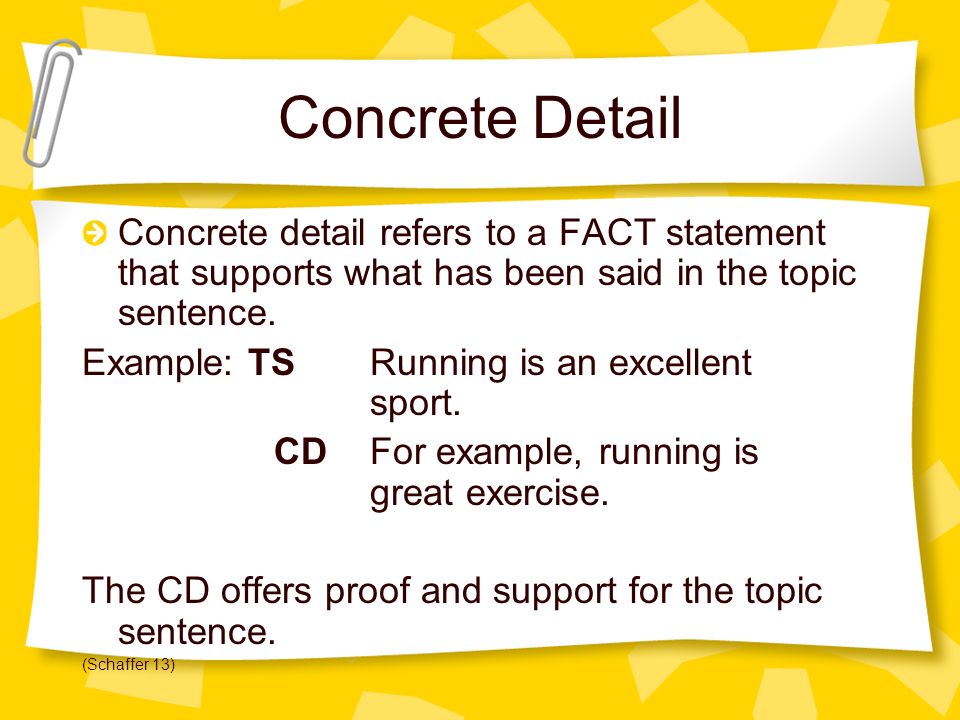 4-5
confirm
RF.3.4c
RF.4.4c
RF.5.4c
Checking to make sure something is correct
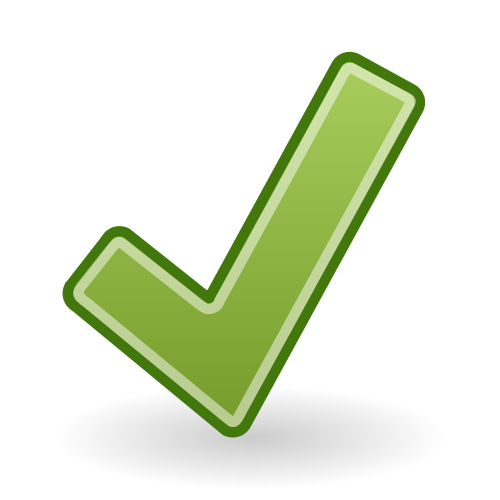 3-5
RF.3.4c
RF.4.4c
RF.5.4c
conjunction
A word that connects other words, phrases, clauses, or sentences.
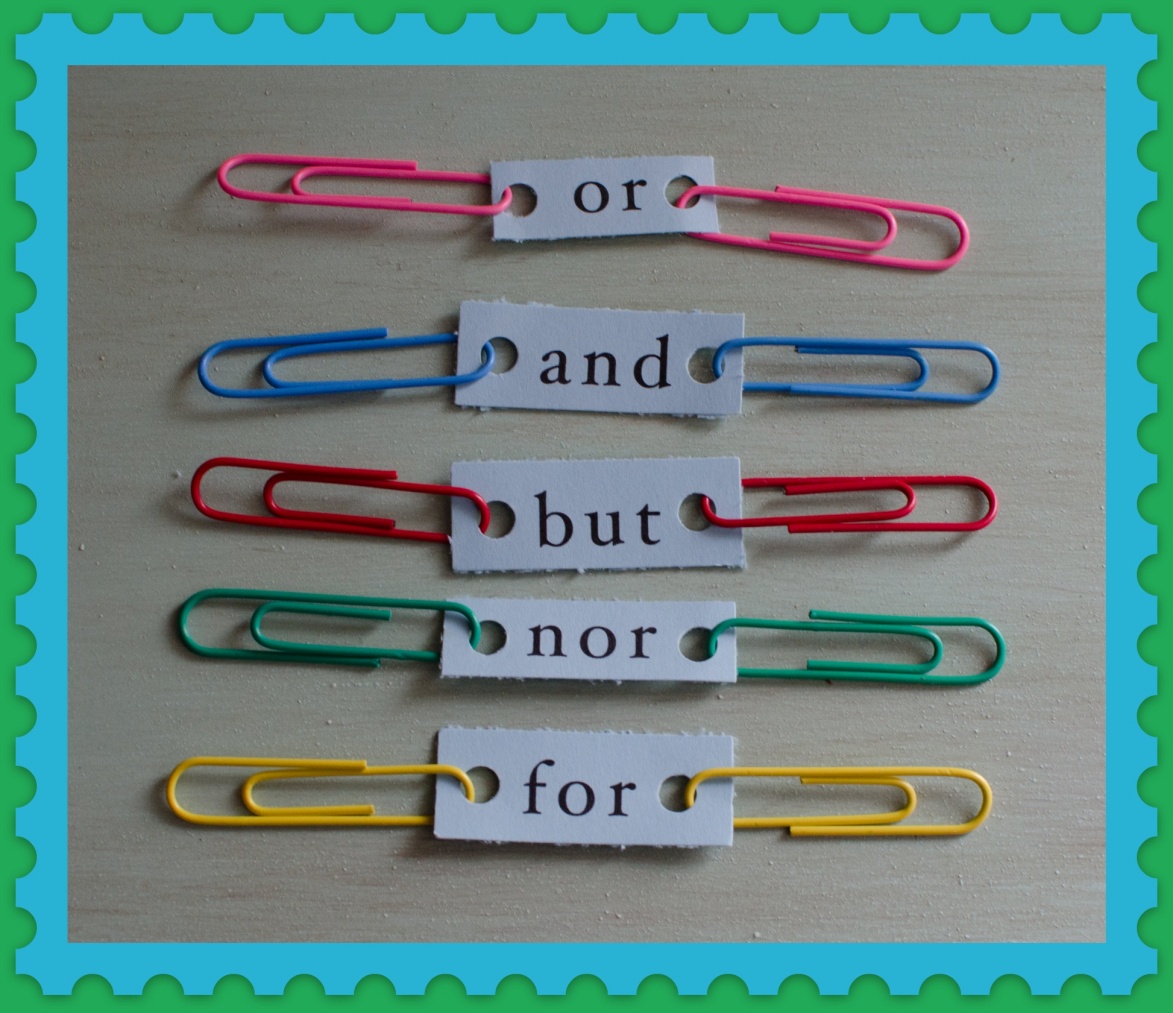 3-5
RF.3.2, RL.3.7, W.3.2
W.4.2, W.4.3d, L.4.1c, L.4.3a
W.5.2, W.5.3d, L.5.1c
convey
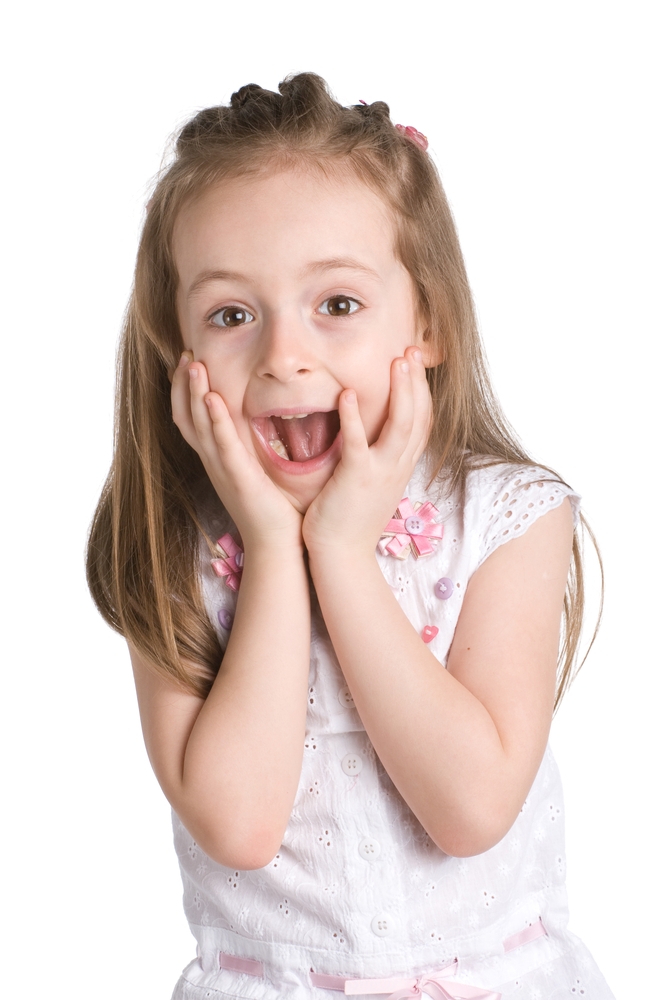 To show feelings or emotions
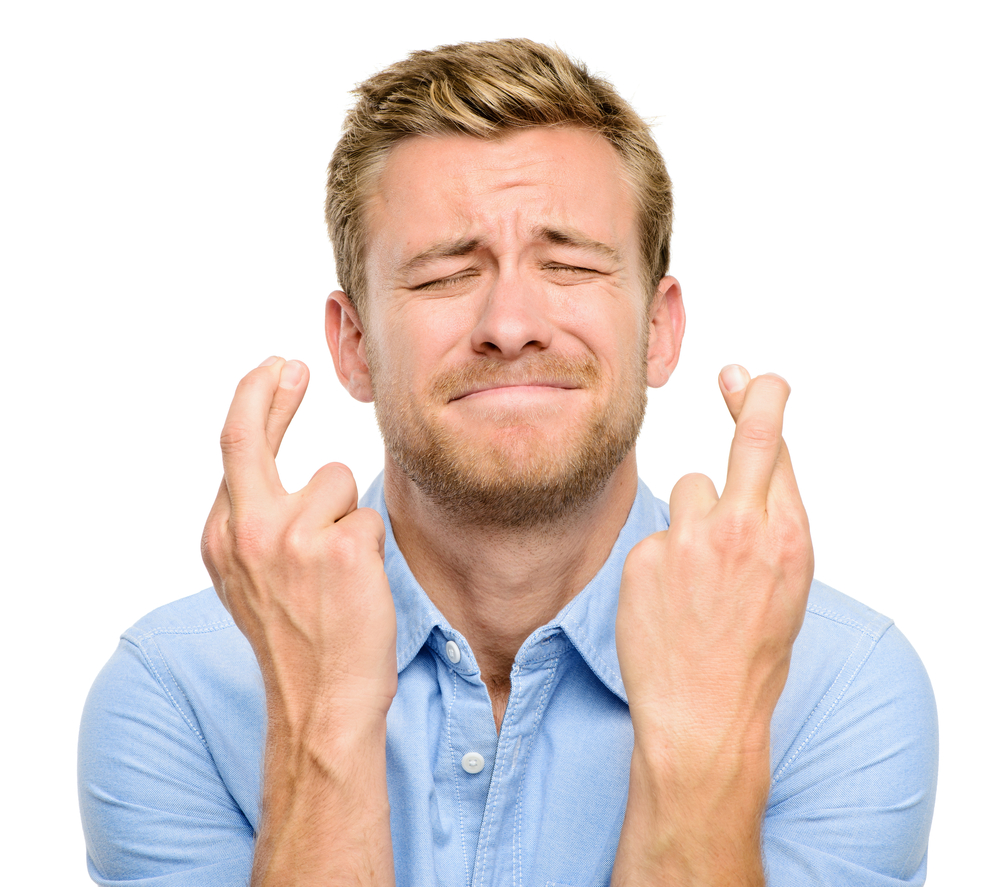 3-5
L.4.2c
coordinating conjunction
A conjunction that is used when you want to give equal emphasis to two main clauses
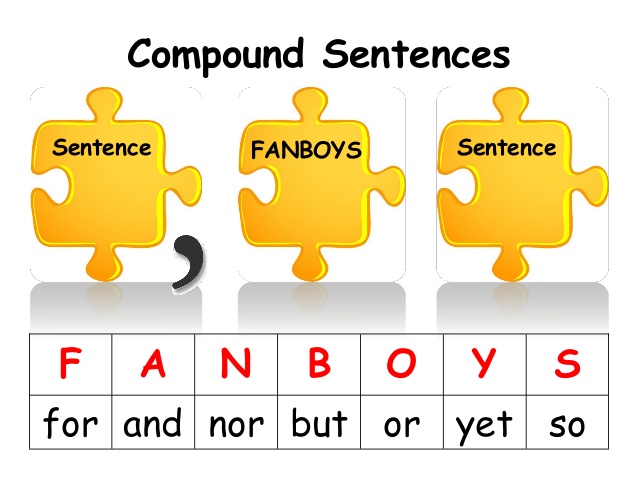 4
L.5.1e
correlative conjunction
A conjunction that is used when you want to connect a pair of ideas
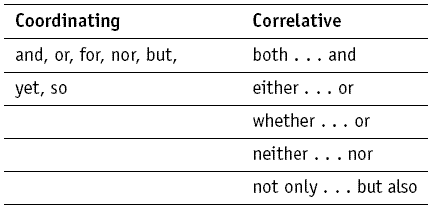 5
correspondence
RF.4.3a
RF.5.3a
matching printed letters with the sounds they make
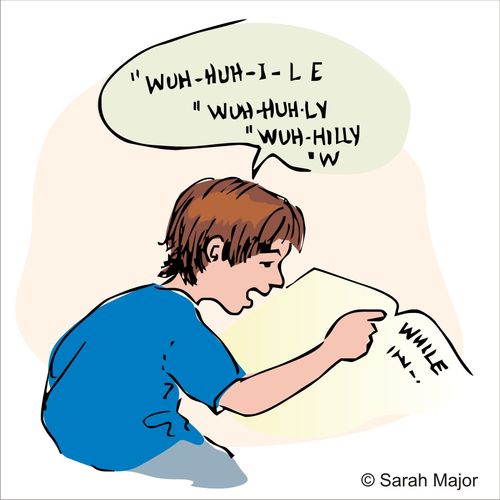 4-5
W.3.2b
W.4.2b, L.4.4a
W.5.2b
definition
A statement giving the meaning of a word or expression
(often found in a dictionary)
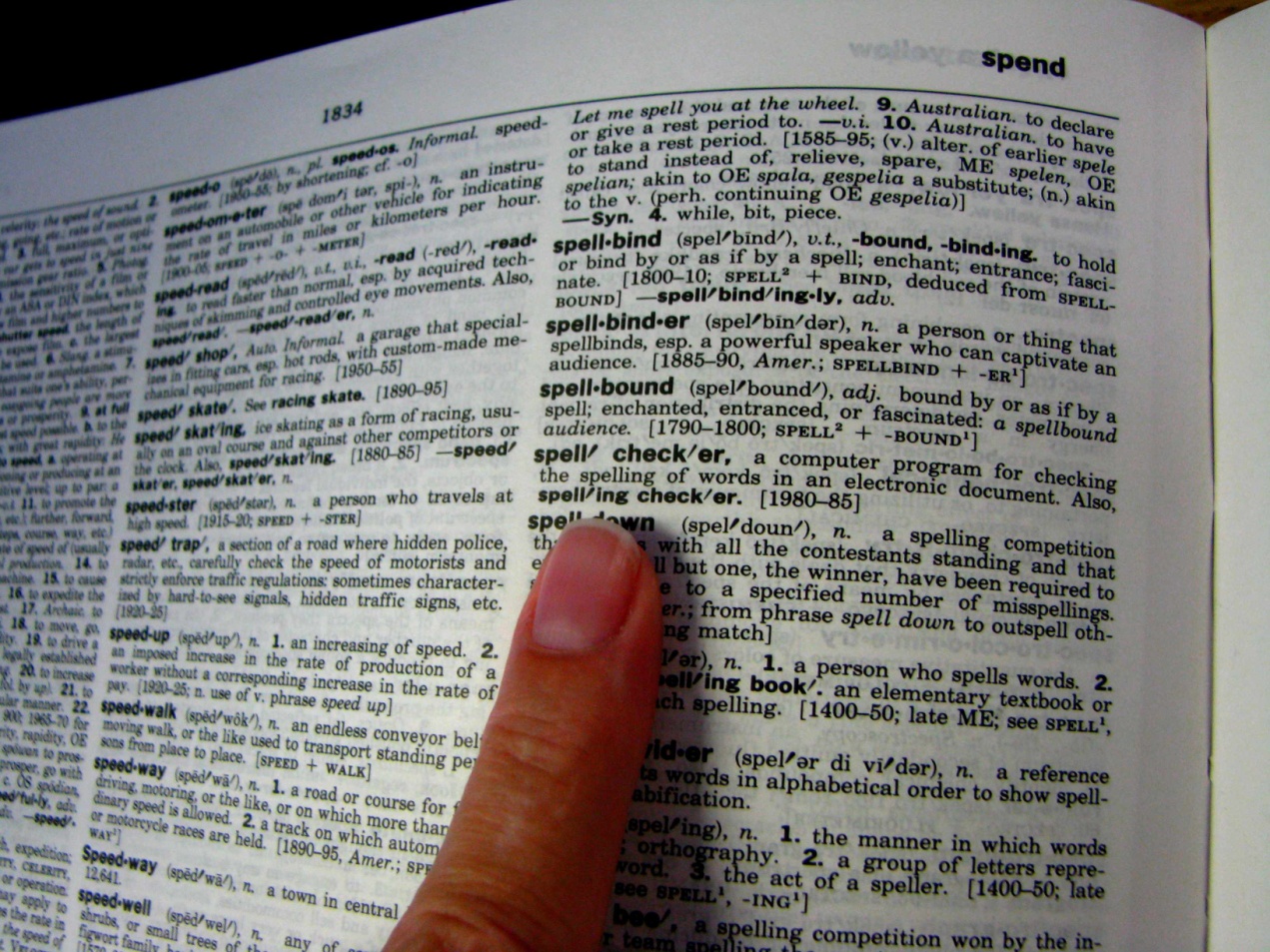 3-5
W.3.3b
RL.4.5, RL.4.7, W.4.3b
W.5.3b
description
Using details to explain how something looks, feels, smells, sounds or tastes
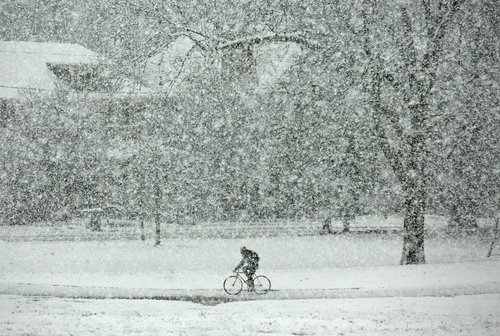 The snow was cold and wet.
3-5
W.3.3b
RL.4.5, RL.4.7, W.4.3b
W.5.3b
descriptive detail
A detail that provides information about what something or someone is like
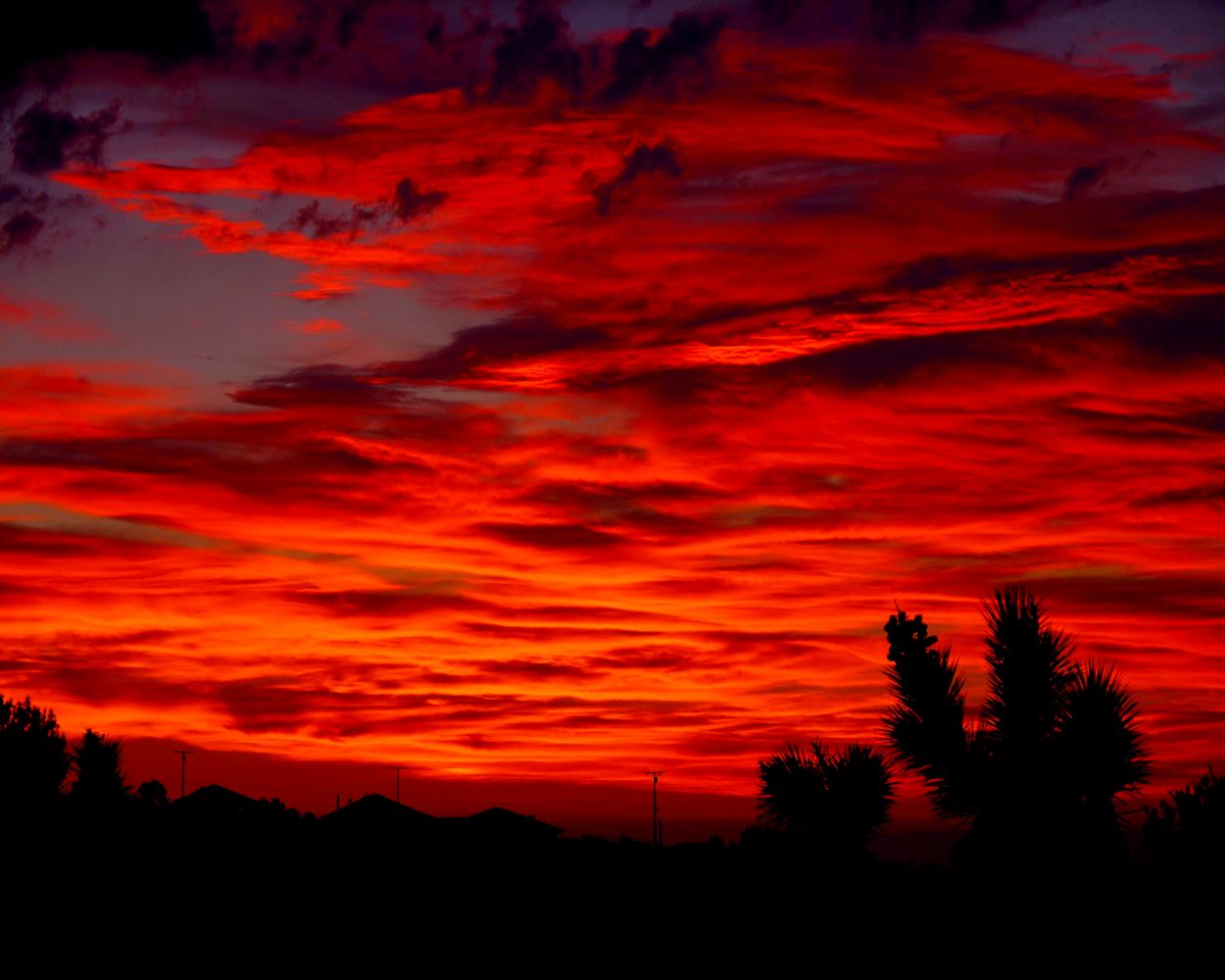 The sunset filled the entire sky with the deep color of rubies, setting the clouds ablaze.
3-5
W.3.4
W.4.4, SL.4.5
W.5.4, SL.5.5
development
The growth and formation of a
piece of writing or a presentation
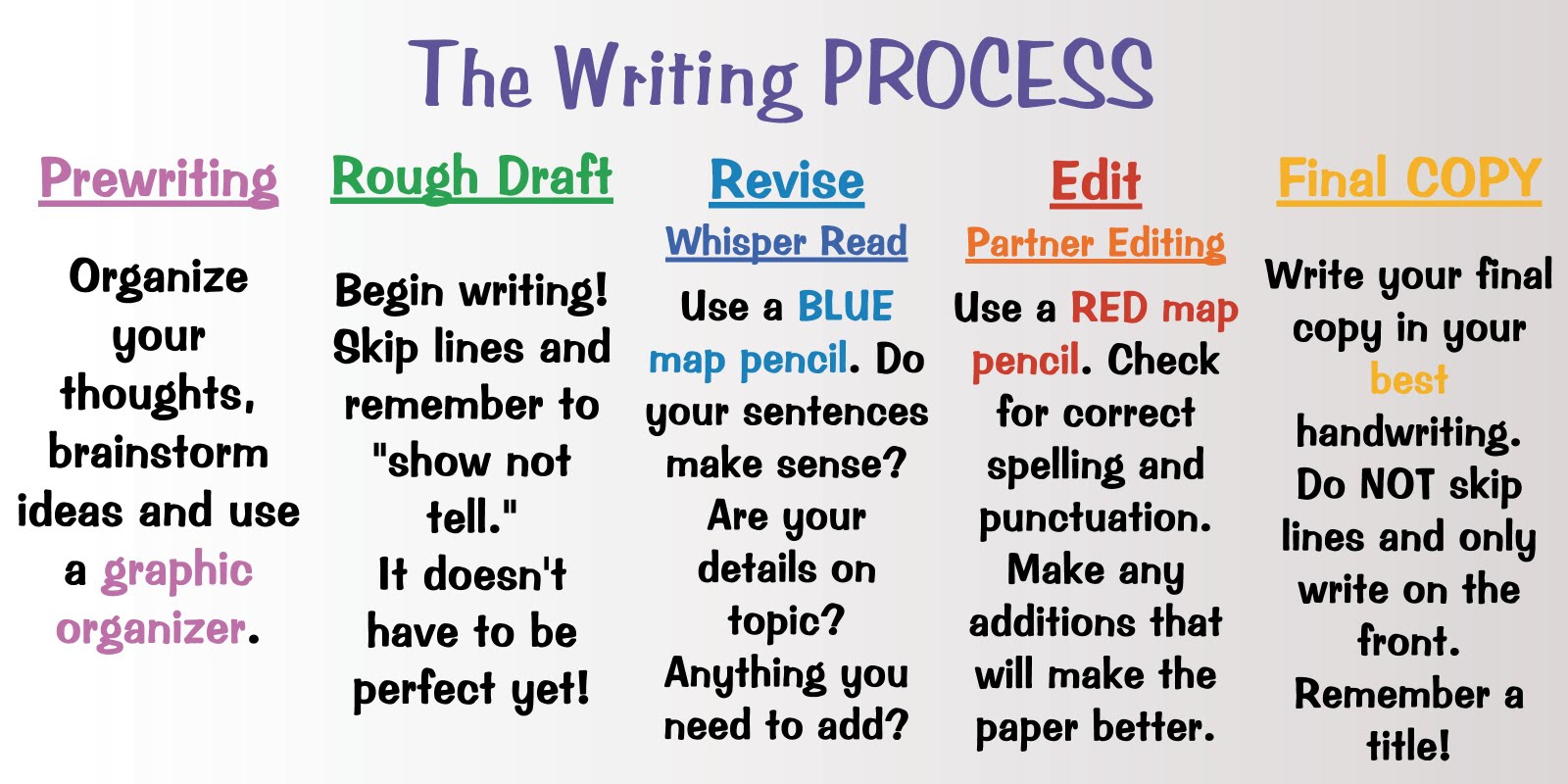 3-5
L.5.3b
dialect
A form of language that is spoken in a particular area
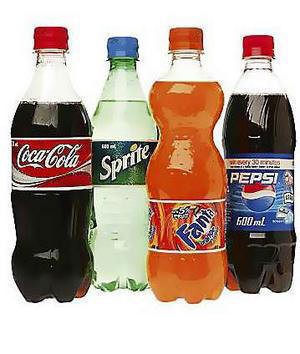 Soda

Pop

Coke
5
W.3.3b, L.3.2c
RL.4.5, W.4.3b
W.5.3b
dialogue
A talk between two or more people or between characters in a film, play or novel
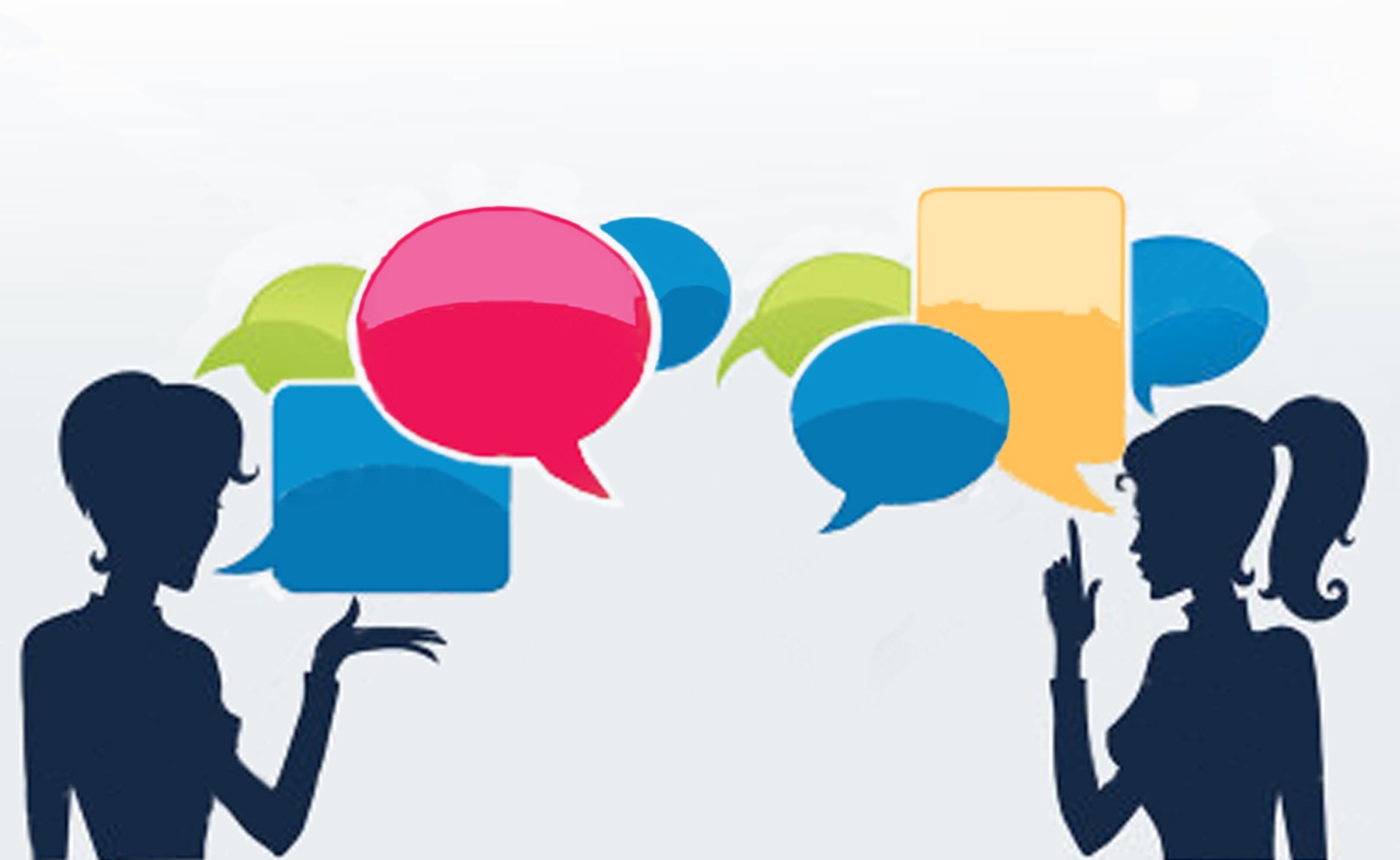 3-5
W.3.8
W.4.8
W.5.8
digital source
A piece of information you access through technology
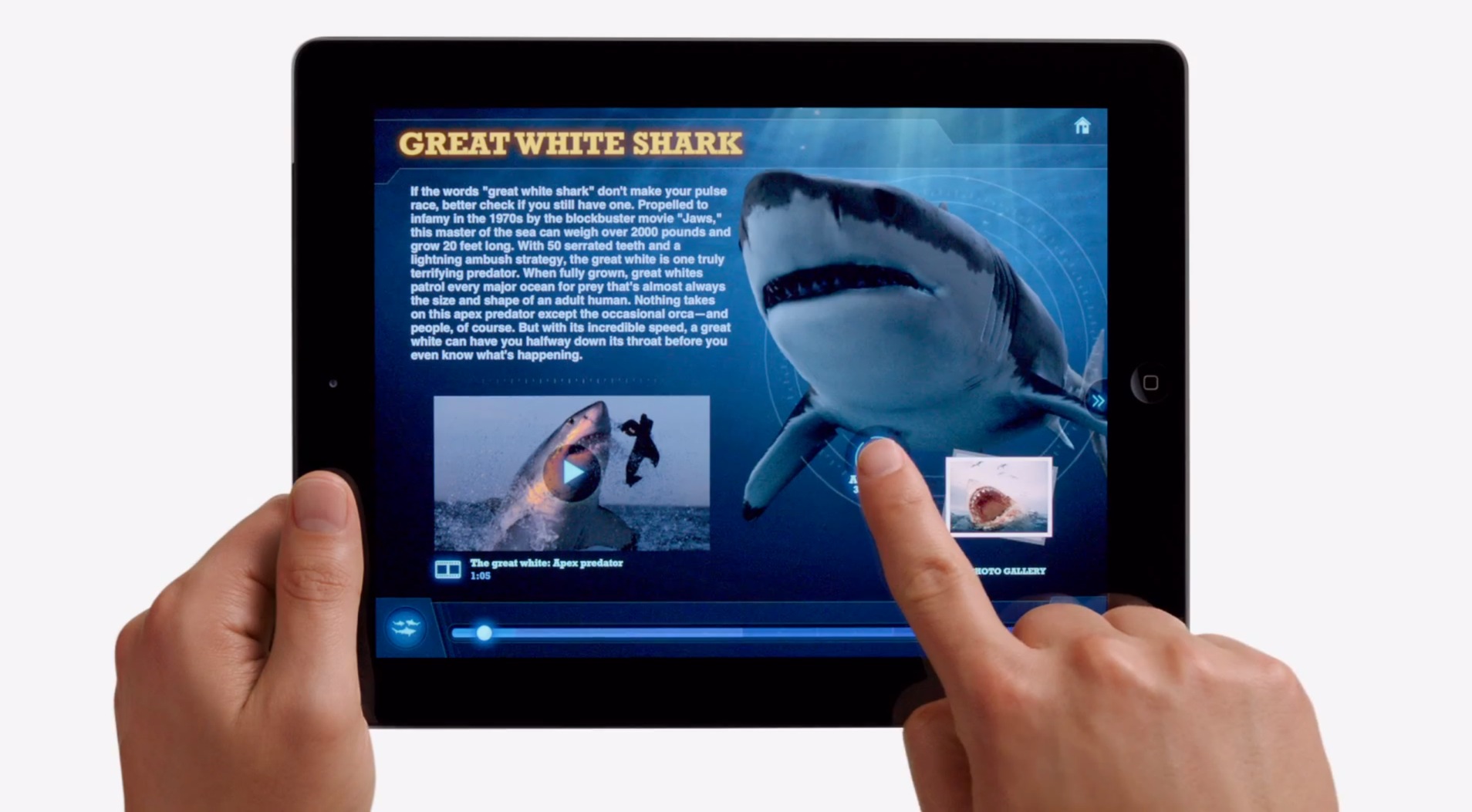 3-5
SL.K.1a 
SL.1.1a ,SL.1.1c 
SL.2.1a ,SL.2.1c 
SL.3.1 ,SL.3.1a ,SL.3.1b ,SL.3.1d 
SL.4.1 ,SL.4.1a ,SL.4.1b ,SL.4.1c ,SL.4.1d
discussion
talking about something with another person or a group of people
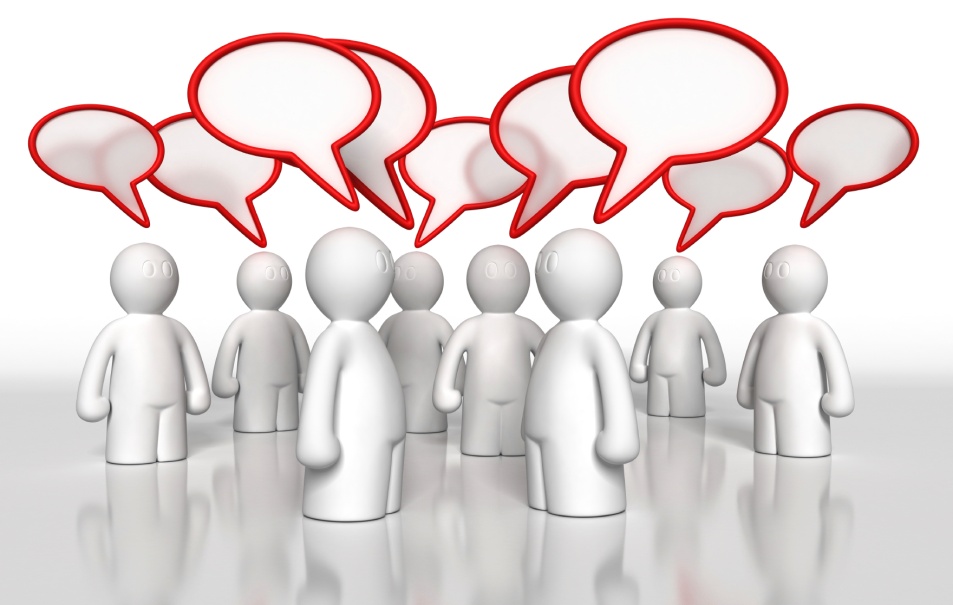 2-4
domain specific vocabulary
W.4.2d
W.5.2d
words found and used in particular contents and subjects
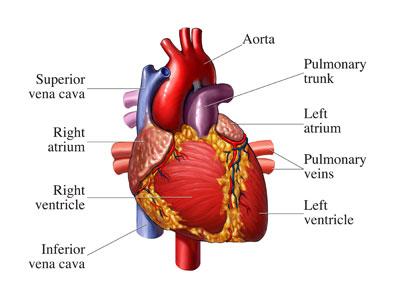 4-5
RL.3.5
RL.4.2, RL.4.5 RL.4.7
RL.5.2, RL.5.5, L.5.3b
drama
A story written so it can be acted out for an audience
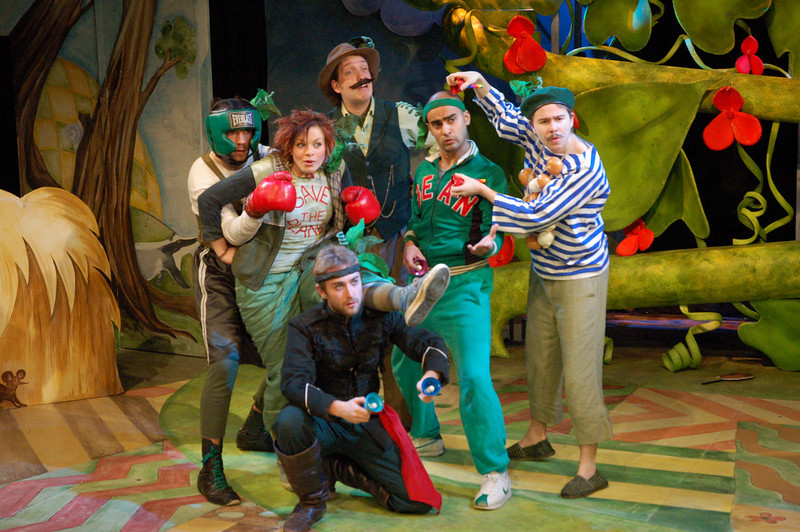 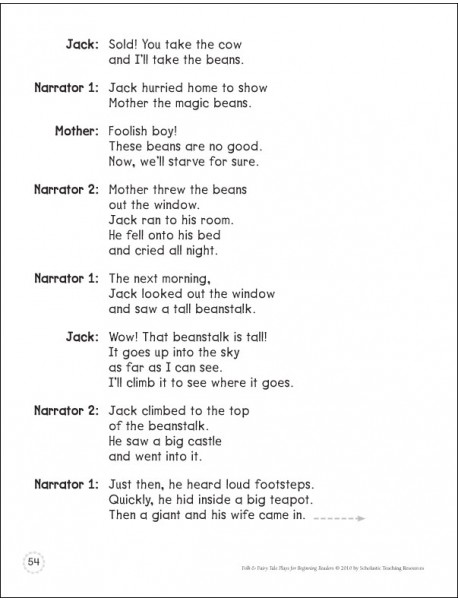 3-5
evidence
RI.4.8, SL.4.3
RI.5.8, SL.4.3
proof that causes you to believe something is true
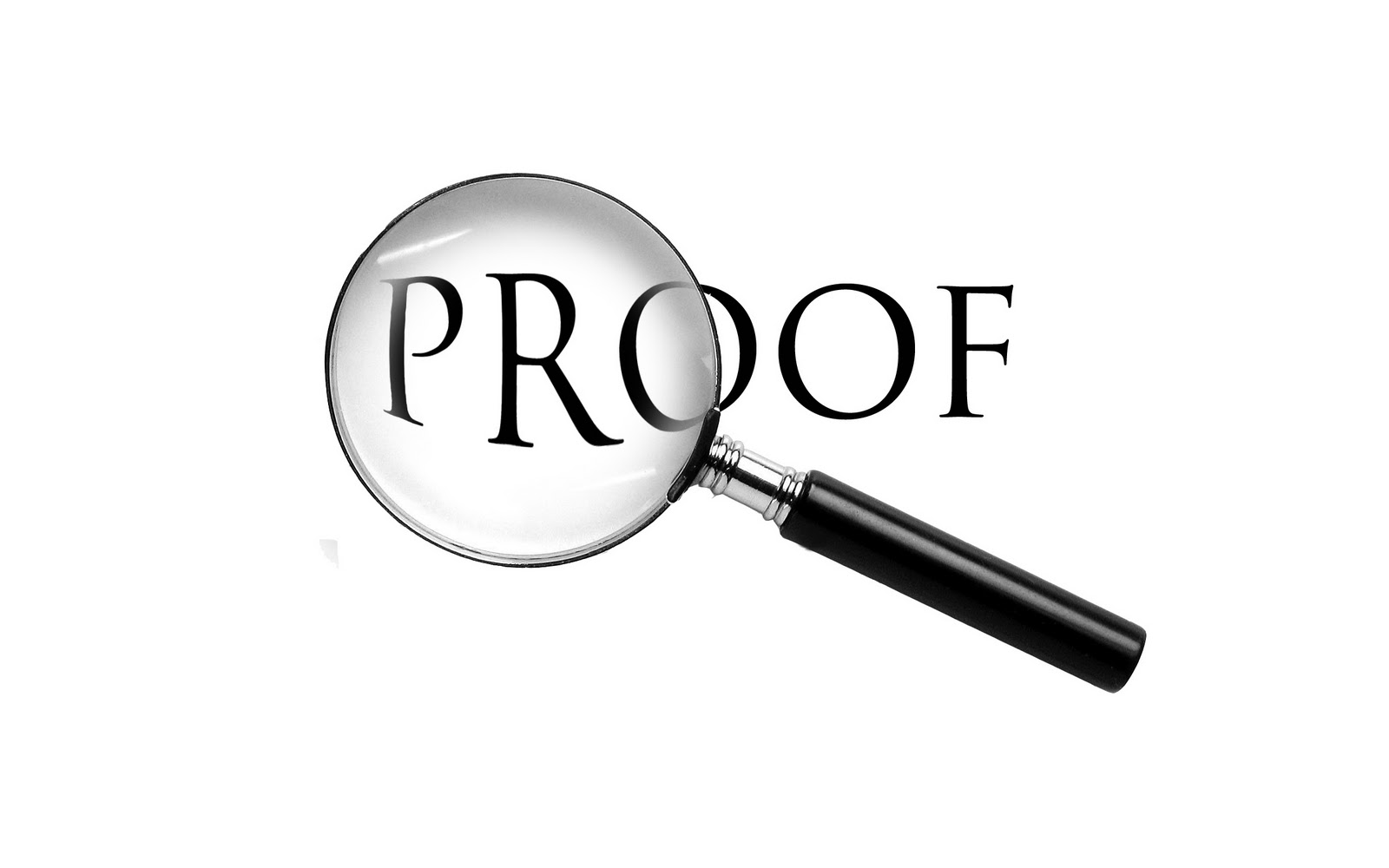 4-5
figurative language
RL.5.4, L.5.5a
When words mean something other than their literal meaning
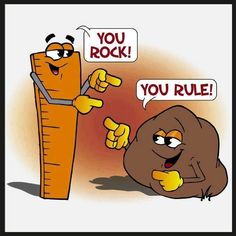 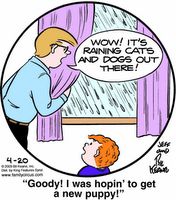 5
formal English
SL.4.6, L.4.3c
SL.5.6
Used in “serious” texts and situations — for example, in official documents, books, news reports, articles, business letters or official speeches.
Informal
Formal
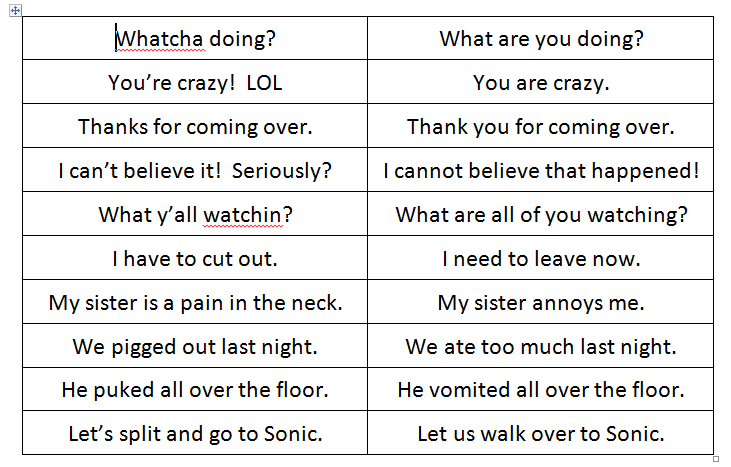 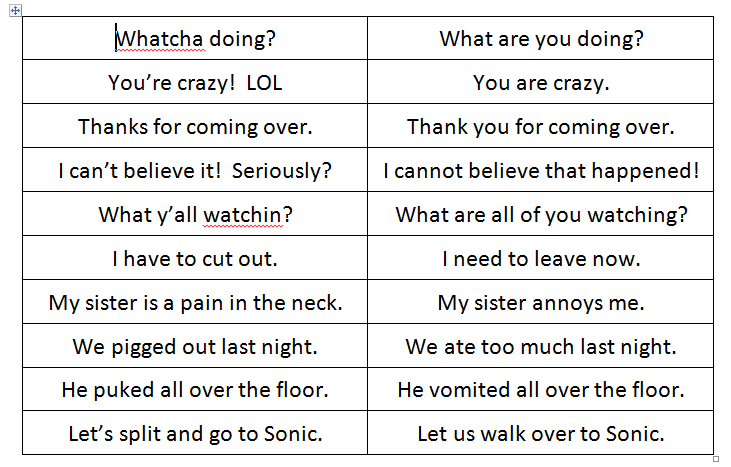 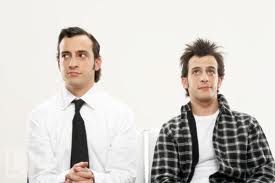 4 -5